Working with Academic Advisors to Best Guide Students of SAP Polices and the Impact of INHEA and 21st Century
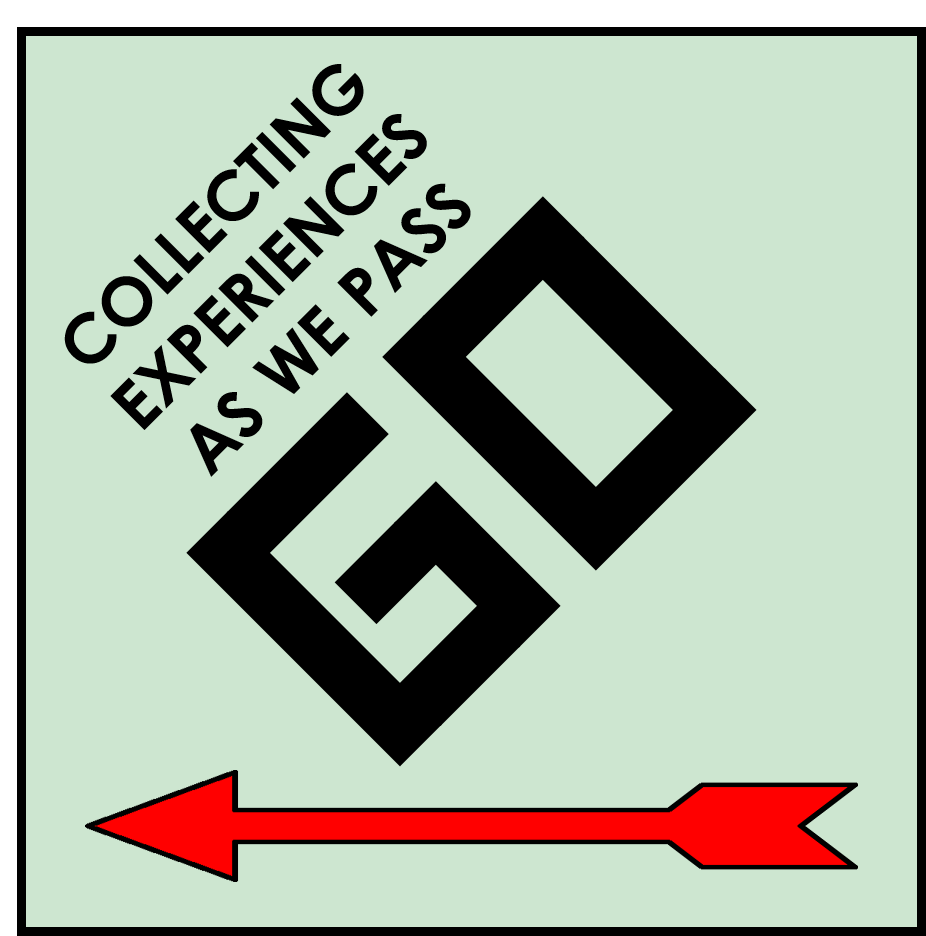 Nicole Trice—Coordinator, Financial aid compliance
Kristen Kampfe—enrollment services advisor
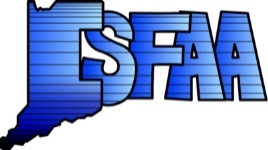 Winter Conference 2017
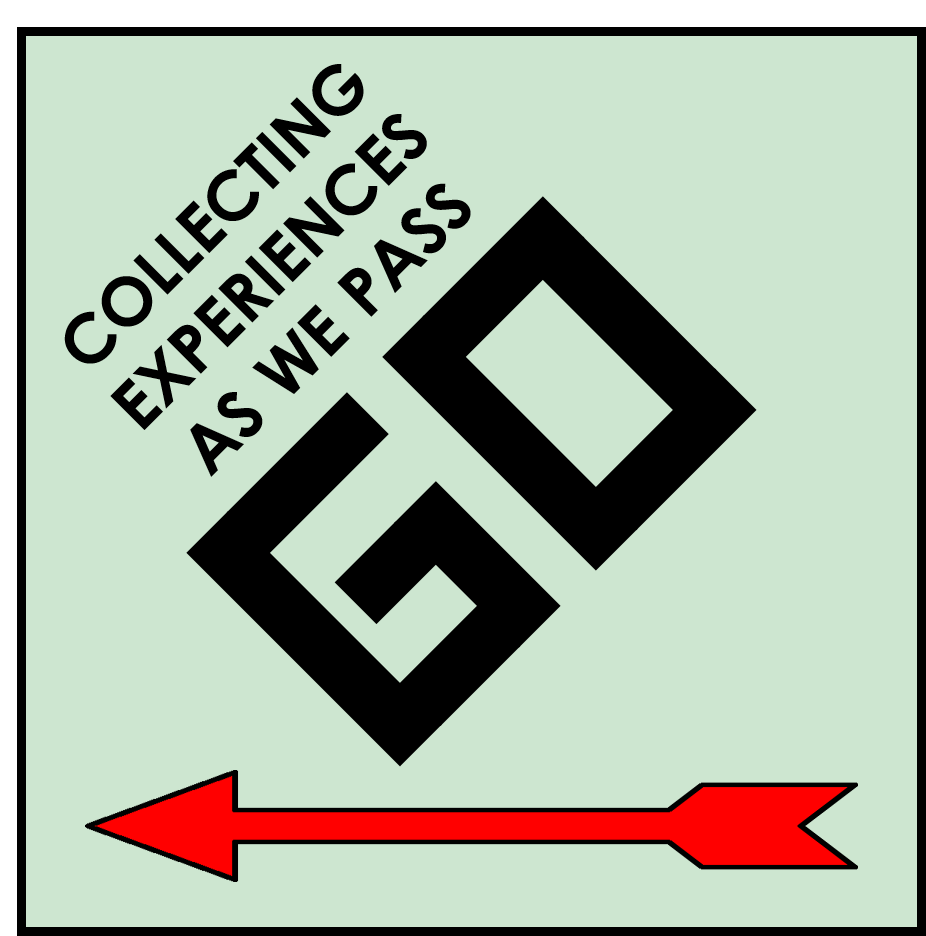 Overview
4 Top Ways to Build Cross-Departmental Commination
IPFW’s SAP Policy
How we work with our Academic/Faculty Advisors
How is SAP effecting our 21st Century and Frank O’Bannon Students
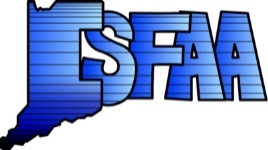 Winter Conference 2017
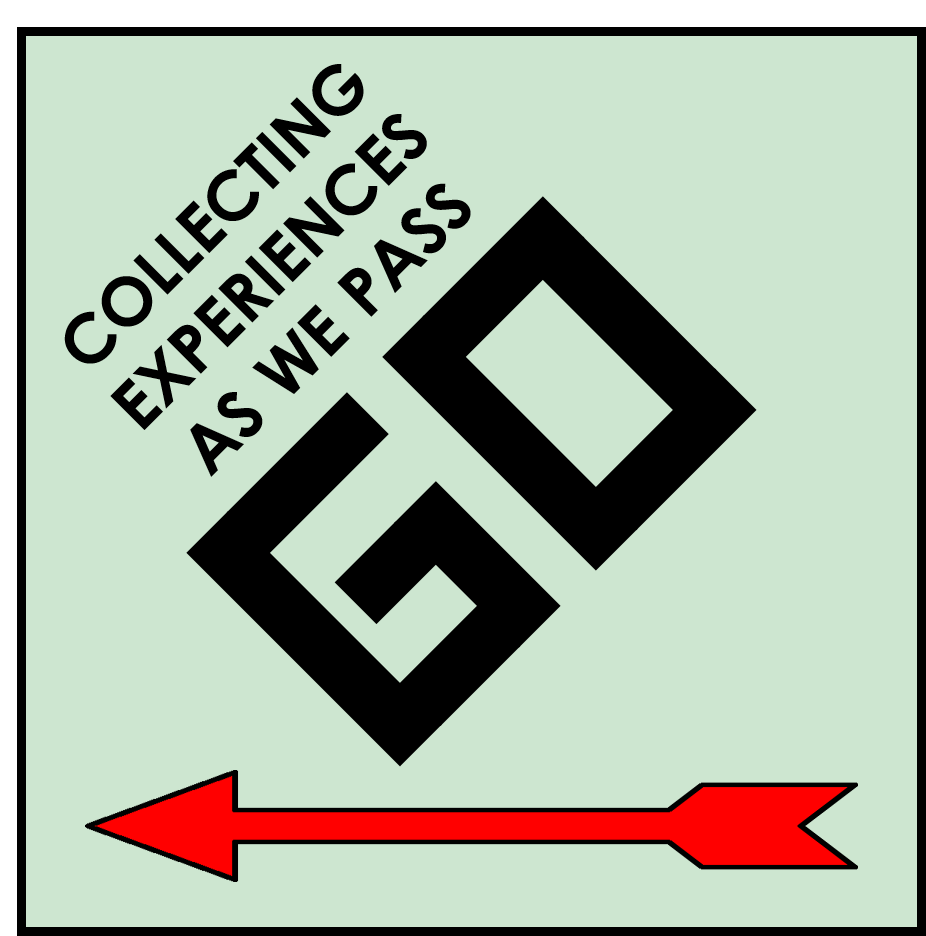 4 Top Ways to Build Cross-Departmental Communication
Trust
Customer Service
Efficiency
Conflict
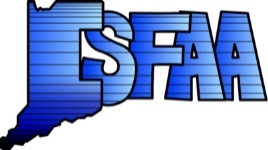 Winter Conference 2017
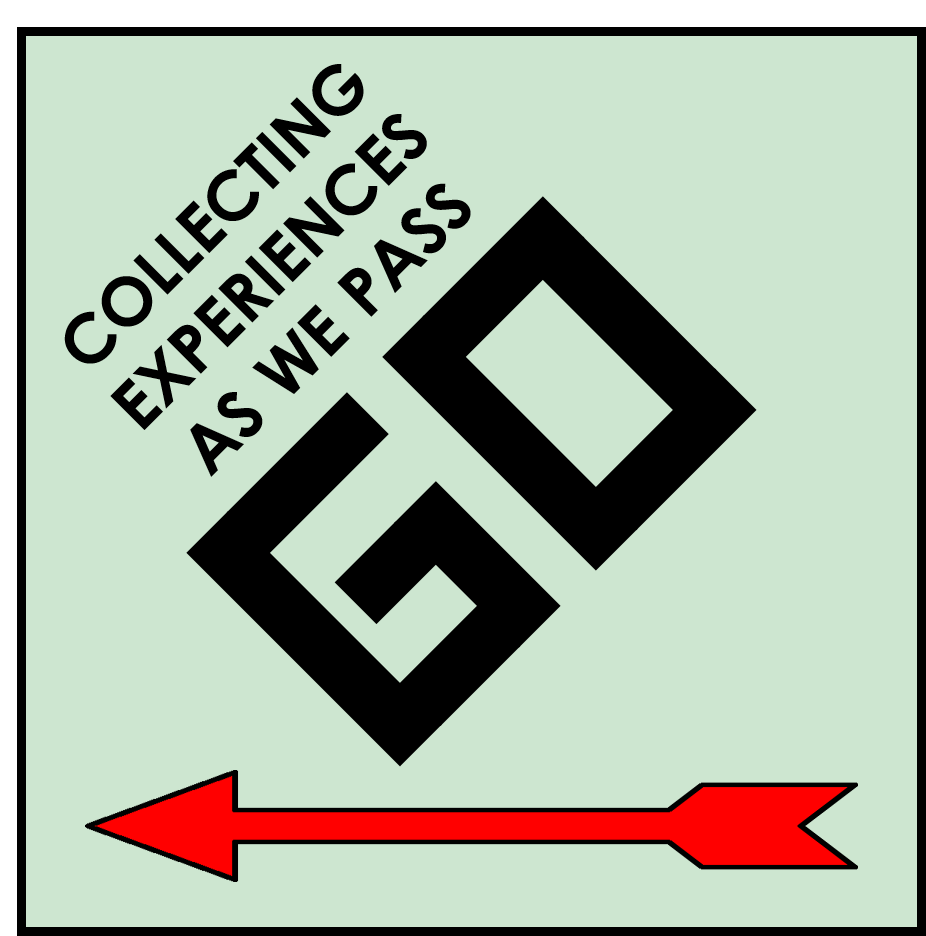 IPFW’s SAP Policy
Completion Rate: 67%
GPA Requirement
UG—CGPA 2.0—for all credits
GR—CGPA 3.0—for all credits (*See your graduate program for further information)
Max Time Frame: 150% 
SAP Evaluated after each semester
Warning Period
Appeals
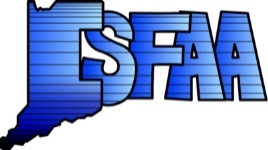 Winter Conference 2017
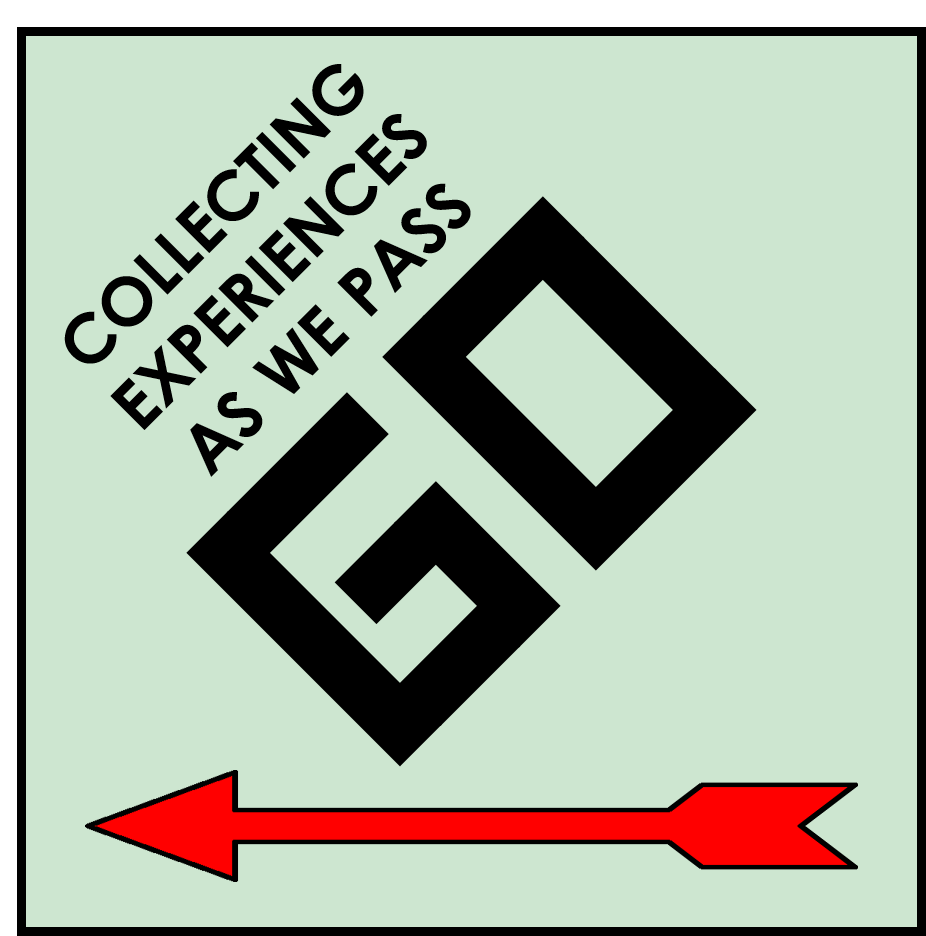 IPFW’s SAP Review Process
SAP Status:
SAPWAR 
SAPISU 
SAPSUS 
SABYE 
SAPPLN
Students with a SAP Status of SAPISU and SAPSUS are reviewed by Advisors.
Students with a SAP Status of SAPBYE reviewed by SAPBYE Committee.
Students on SAPPLN are reviewed manually during each evaluation process.
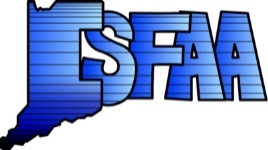 Winter Conference 2017
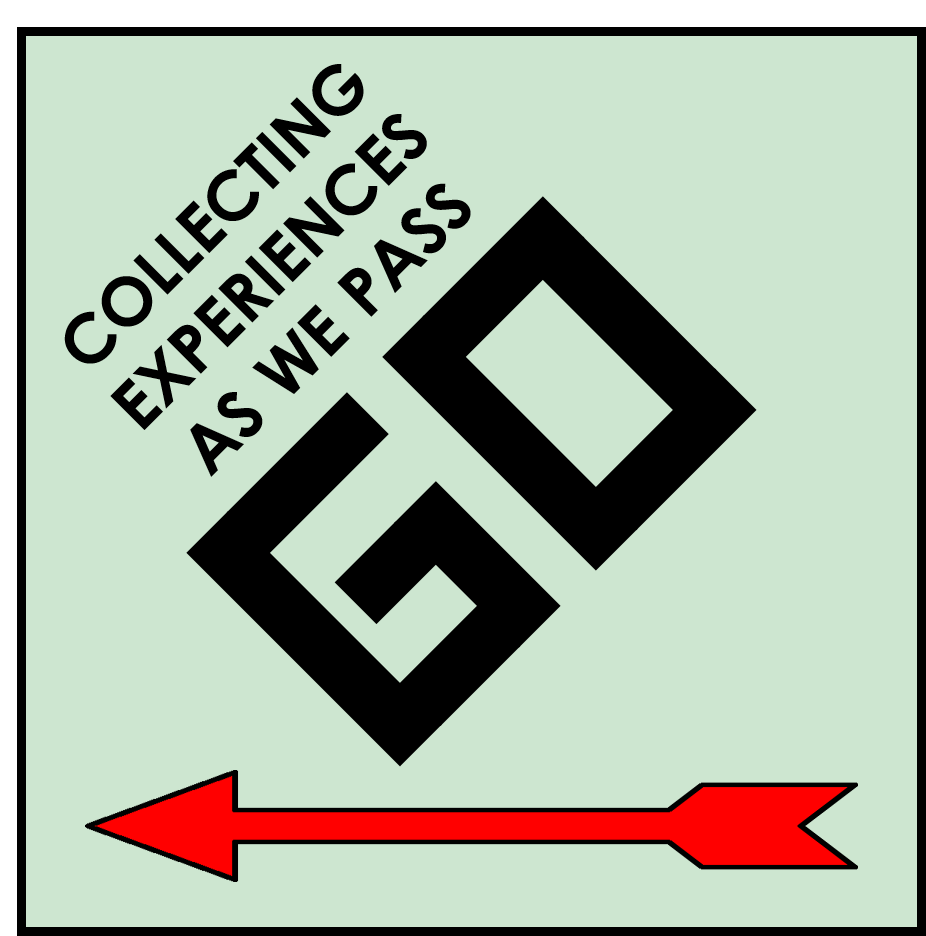 How we work with our Academic/Faculty Advisors
Student Success and Transitions (SST)
Works with incoming freshman and transfer students
Academic/Faculty Advisors
Works with students who have declared a specific major.
All Advisors Meeting: Advising Counsel
SST and Academic/Faculty Advisors
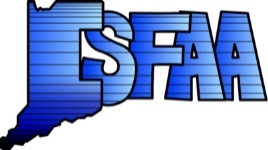 Winter Conference 2017
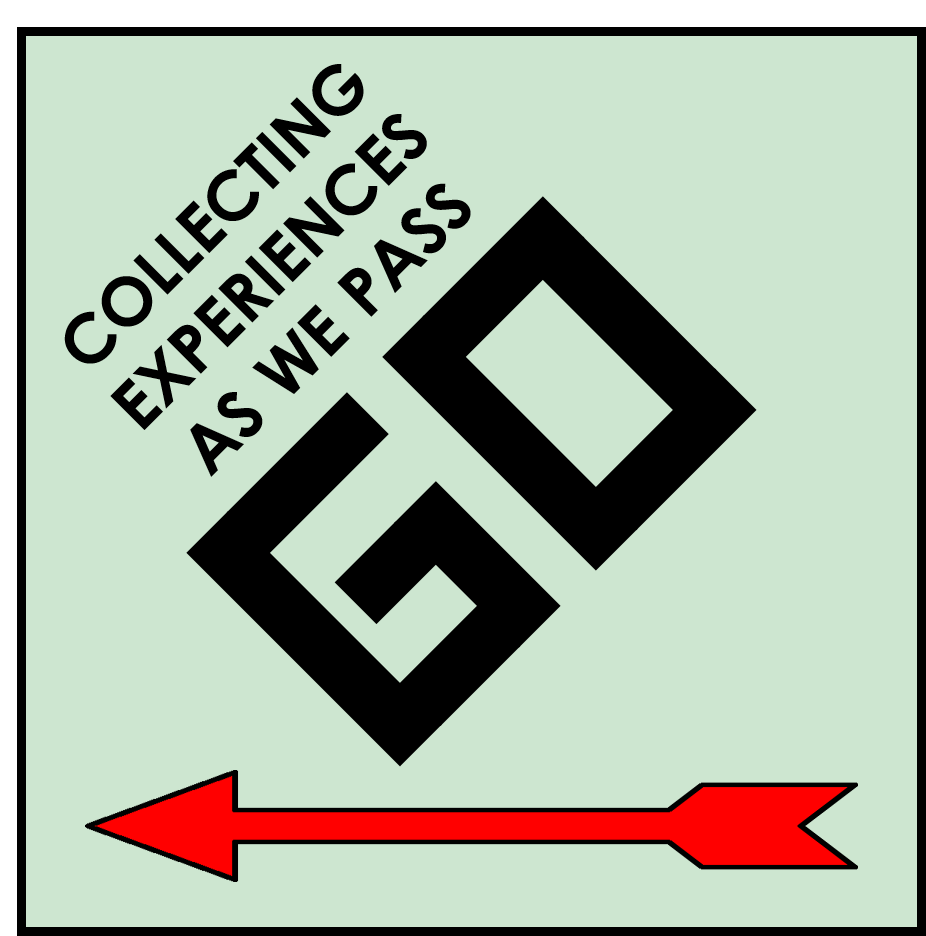 Student Success and Transitions (SST)
Incoming freshman and transfer students take a Pathway Program Pretest to determine which Pathway they should be placed in. 
Business and Leadership: Business, Accounting, Org. Leadership, Public Affairs
Education: Ed. Policy. Elem/Secondary Ed. Math, Biology, Social Studies
Humanities and Social & Behavioral Sciences: Anthropology , Communication, English, Gen Studies, Political Science
Allied Health Sciences: Nursing, Dental Hygiene, Medical Imaging
Engineering and Science: Civil, Electrical and Mechanical Engineering, Biology, Physics
Polytechnic: Information Technology along with Computer, Electrical and Mechanical Engineering Technology
Visual and Performing Arts: Fine Arts, Music, Graphic Design
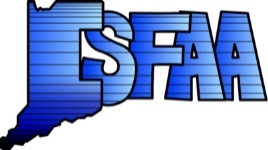 Winter Conference 2017
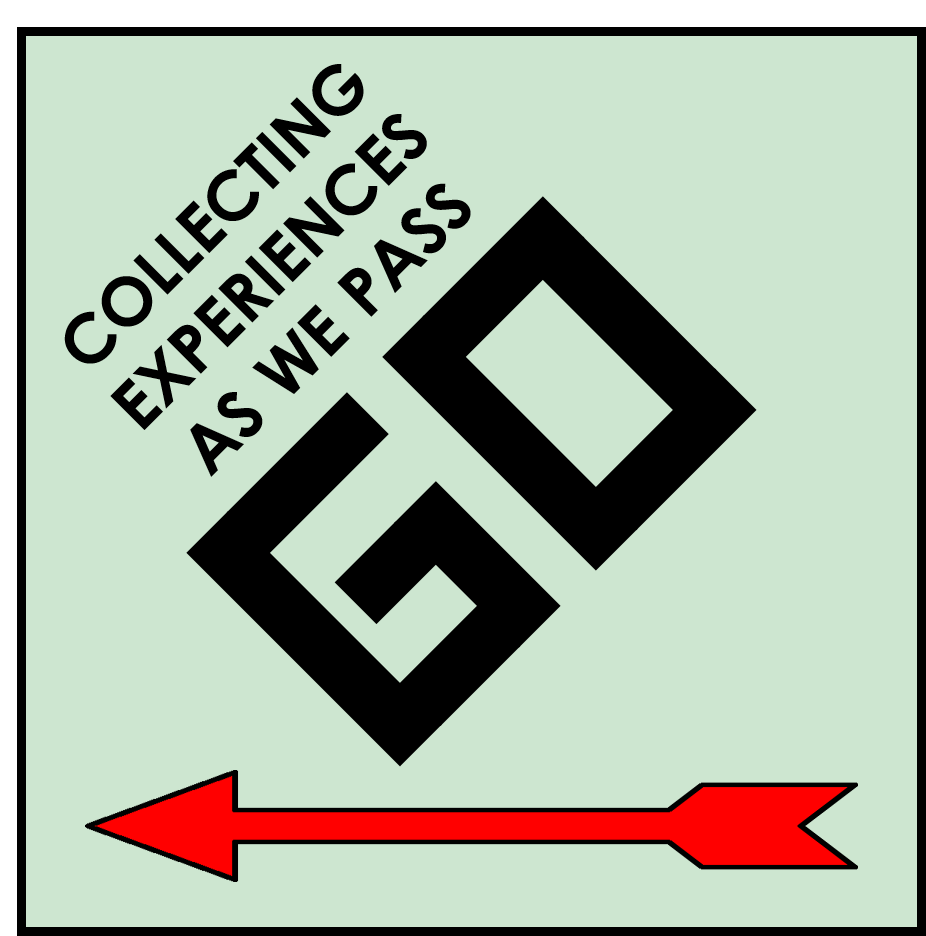 Academic/Faculty Advisors
Works with students who have declared a specific major.
College of Arts and Sciences
Doermer School of Business and Management Sciences
Division of Continuing Studies—General Studies
 College of Education and Public Policy
College of Engineering, Technology, and Computer Science
College of Health and Human Services
Division of Labor Studies
Division of Organizational Leadership and Supervision
College of Visual and Performing Arts
**Honors Program—any major, but must be accepted into the program…and yes these kids sometimes have issues!
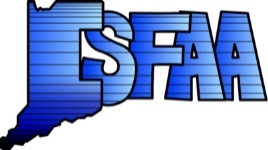 Winter Conference 2017
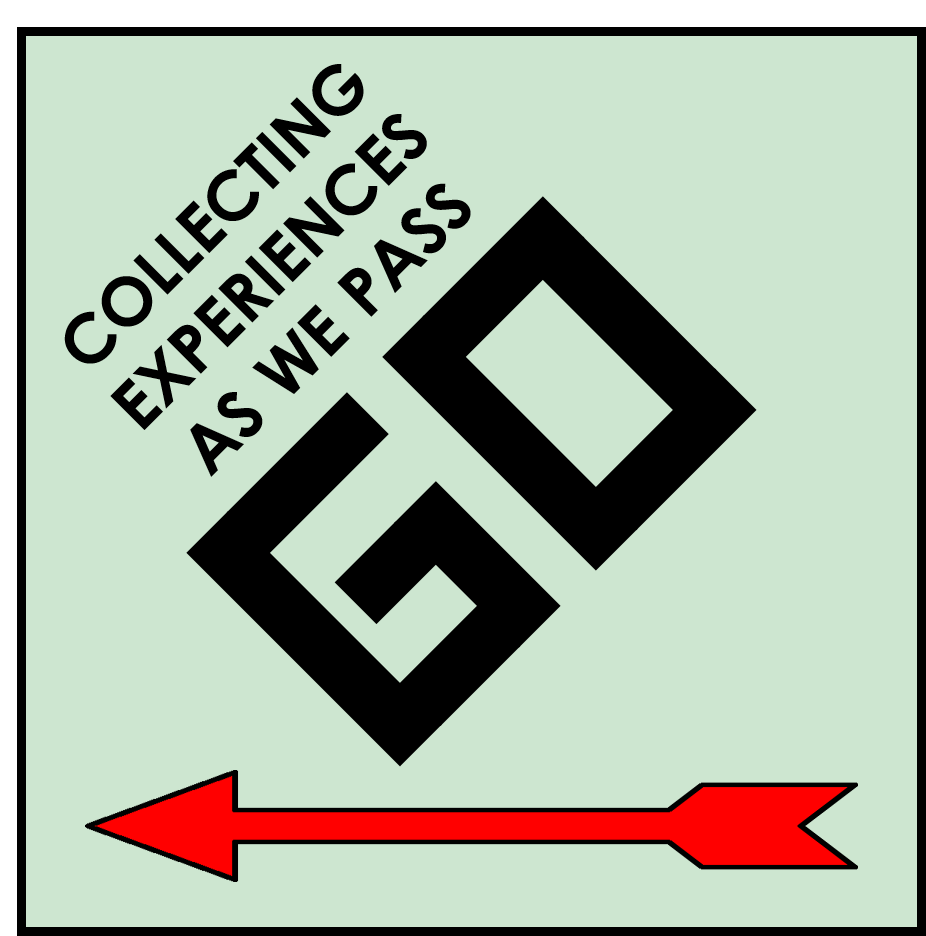 Advising Counsel
All of Student Success and Transitions (SST) and the head from each department  represent the Academic/Faculty Advisors
Meet once a month to discuss policy/procedures and what’s new.
Student taking 12 credits of which 3 credits are repeat
Student taking 15 credits of which 3 credits are repeat
Student taking 12 credits
2108 + 0 = 2108
2907 + 3825 = 6192
2907 + 3825 = 6192
Tuition Cost: 3285
Tuition Cost: 3285
Tuition Cost: 4106
Refund: 2907
Bill: 1177
Refund: 2086
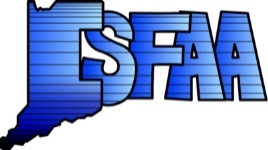 Winter Conference 2017
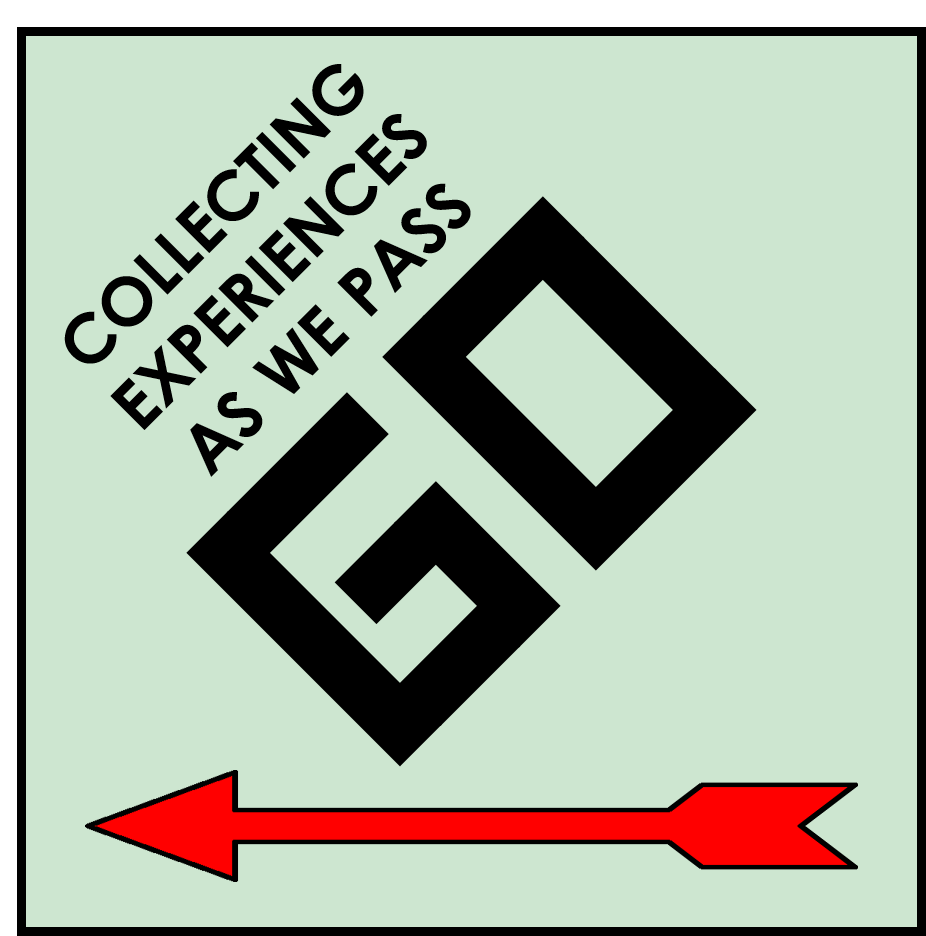 How is SAP effecting our 21st Century Students THE GOOD
848 students with 21st in 1516 

432 students (50.9%) kept 21st in 1617

52 students (6.1%) graduated
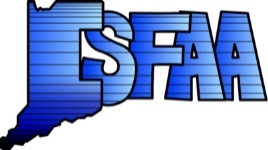 Winter Conference 2017
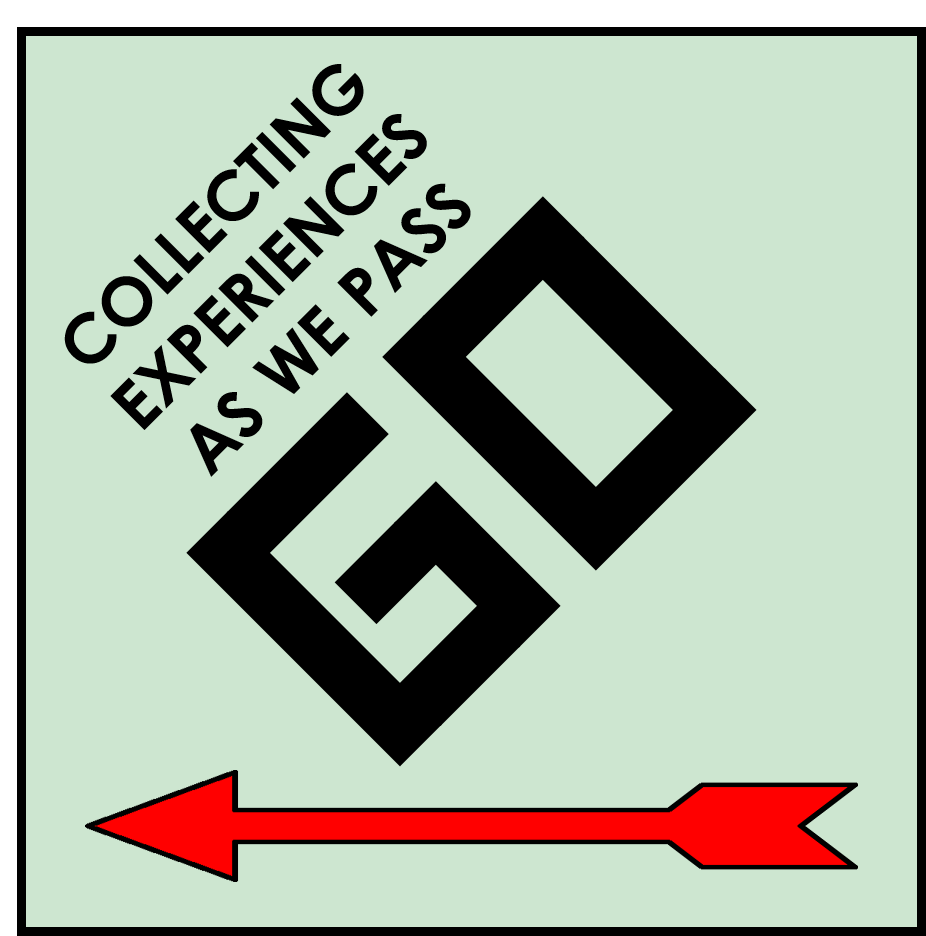 How is SAP effecting our 21st Century Students THE BAD
141 students (16.6%) did not lose 21st scholarship or graduate; of these

41 students transferred

67 students are enrolled at IPFW (used all 4 years of  scholarship)

33 students are not enrolled
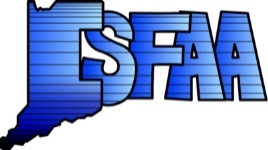 Winter Conference 2017
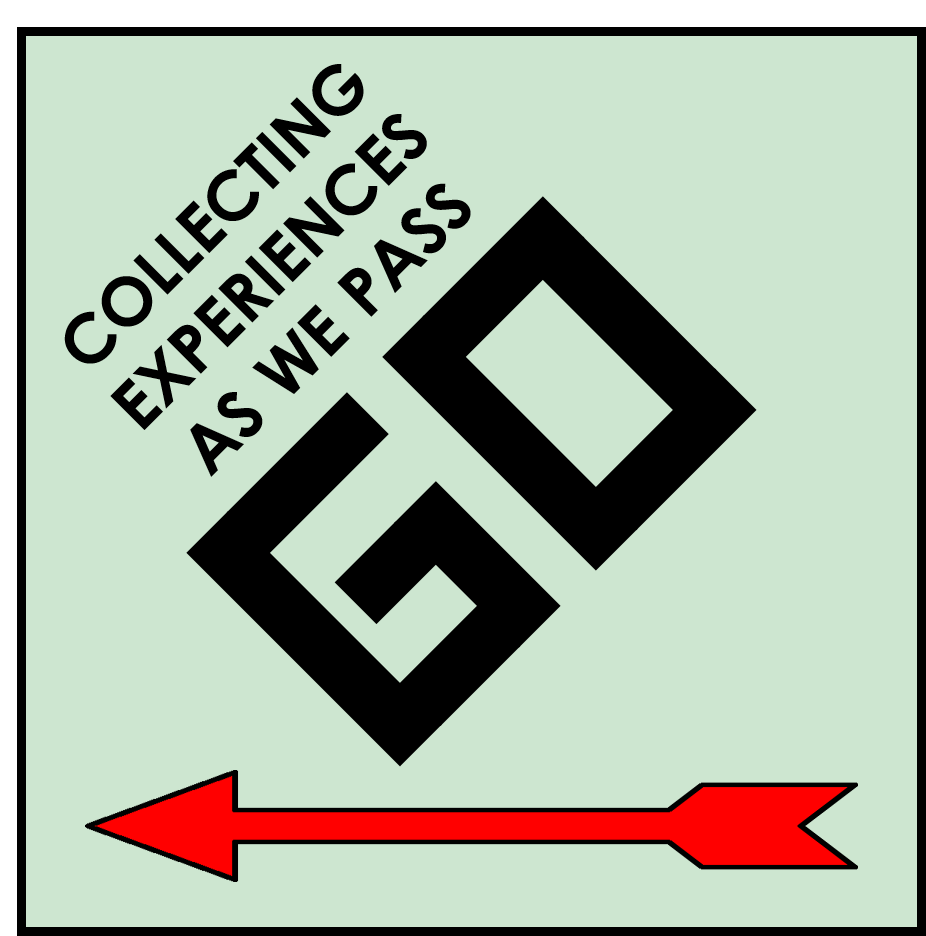 How is SAP effecting our 21st Century Students THE UGLY
416 students (49.1%) did not keep 21st scholarship

Confirmed 175 students (20.6%) lost 21st scholarship

Additional 48 students (5.7%) probably lost 21st scholarship
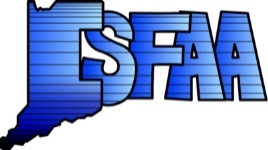 Winter Conference 2017